Laws related to drug abuse TREATMENT and REHABILITATION
RAYMUND T. BASBAS, RN, MAN
DANGEROUS  DRUGS BOARD  REPRESENTATIVE
OIC  CHIEF  ADMINISTRATIVE OFFICER
DOH -DTRC DAGUPAN
R.A. 9165
OTHERWISE KNOWN AS THE COMPREHENSIVE DANGEROUS DRUGS ACT OF 2002.
Section 2. Declaration of Policy
IT IS THE POLICY OF THE STATE TO SAFEGUARD THE INTEGRITY OF ITS TERRITORY AND THE WELL BEING OF ITS CITIZENRY PARTICULARLY THE YOUTH,FROM THE HARMFUL EFFECTS OF DANGEROUS DRUGS ON THEIR PHYSICAL AND MENTAL WELL BEING ,AND TO DEFEND THE SAME AGAINTS ACTS OR OMISSIONS DETRIMENTAL TO THEIR DEVELOPMENT AND PRESERVATION.
IT IS FURTHER DECLARED THAT IT IS THE POLICY OF THE STATE TO PROVIDE EFFECTIVE MECHANISMS OR MEASURES TO RE-INTEGRATE INTO SOCIETY INDIVIDUALS WHO HAVE  FALLEN   VICTIMS TO DRUG ABUSE OR DANGEROUS DRUG DEPENDENCE THROUGH SUSTAINABLE PROGRAMS OF DRUG TREATMENT AND REHABILITATION.
ARTICLE VIISEC.51. LOCAL GOVERNMENT UNIT’S ASSISTANCE
The LGU shall appropriate a substantial portion of their respective annual budgets to assist  in or enhance the enforcement of the act giving priority to preventive or educational programs and the rehabilitation or  treatment of drug dependents.
SECTION 75. TREATMENT AND REHABILITATION CENTERS
THE EXISTING DRUG TREATMENT AND REHABILITATION CENTERS FOR DRUG DEPENDENTS OPERATED AND MAINTAINED BY THE DOH IN COORDINATION WITH OTHER CONCERNED AGENCIES.
ARTICLE VIII
PROGRAM FOR  TREATMENT AND REHABILITATION OF DRUG DEPENDENTS
SECTION 54. VOLUNTARY  SUBMISSION OF A DRUG DEPENDENT TO CONFINEMENT,TREATMENT AND REHABILITATION.
A DRUG DEPENDENT OR ANY PERSON WHO VIOLATES  SECTION 15  OF THIS ACT MAY,BY HIMSELF/HERSELF OR THROUGH HIS/HER PARENT,
SPOUSE,GUARDIAN OR RELATIVE WITHIN THE FOURTH DEGREE OF CONSANGUINITY OR AFFINITY, APPLY TO THE BOARD OR ITS DULY AUTHORISED REPRESENTATIVE FOR TREATMENT AND REHABILITATION
OF THE DRUG DEPENDENCY.UPON SUCH APPLICATION THAT BOARD SHALL BRING FORTH THE MATTER TO THE COURT WHICH SHALL ORDER  THE APPLICANT BE EXAMINE FOR DRUG DEPENDENCY.IF THE EXAMINATION BY A DOH ACCREDITED PHYSICIAN , RESULTS IN THE ISSUANCE OF A CERTIFICATION THAT THE APPLICANT IS A DRUG DEPENDENT ,HE/SHE SHALL BE ORDERED BY THE COURT TO UNDERGO TREATMENT AND REHABILITATION IN A CENTER DESIGNATED BY THE BOARD FOR A PERIOD NOT LESS THAN (6)MONTHS .
FLOW CHART
VOLUNTARY  VISIT  TO  TRC
DRUG  DEPENDENCY EXAMINATION
        (BY ACCREDITED  PHYSICIAN)
DDB BRINGS  THE  MATTER  TO  THE COURT
COURT ISSUES  COURT ORDER
ADMITTED  FOR RESIDENTIAL  PROGRAM
   MINIMUM  OF (6 )MOS- (12) MOS BUT NOT LATER 
THAN  (1) YEAR
WHO MAY APPLY:
ANY PERSON BY HIMSELF/HERSELF 
PARENT
SPOUSE
GUARDIAN
RELATIVE WITHIN THE FOURTH DEGREE OF CONSANGUINITY
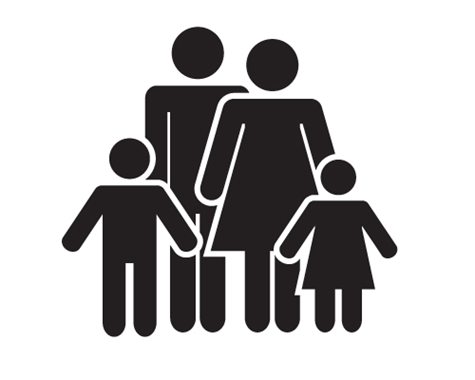 REHABILITATION PERIOD:

UNDER RA 9165, THE PRESCRIBED PERIOD IS MINIMUM OF 6 MOS TO 12 MOS BUT NOT LATER THAN 1 YEAR,DEPENDING ON COMPLIANCE OF A DRUG DEPENDENT.
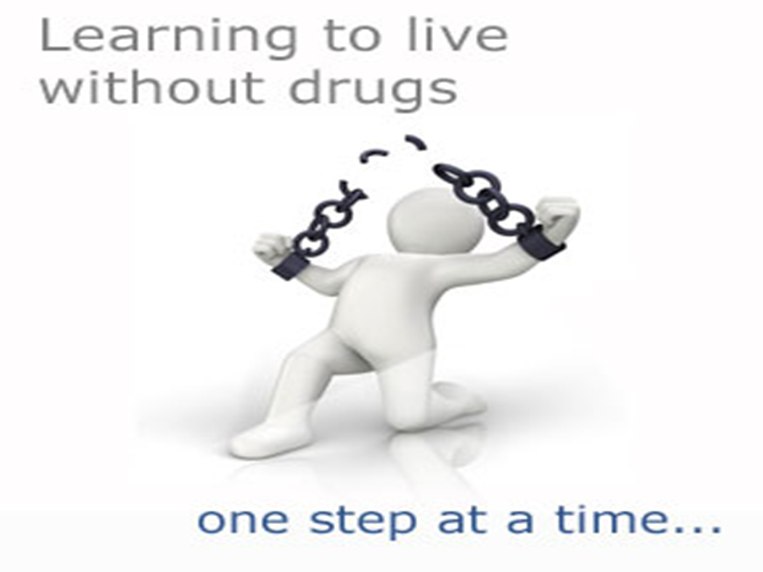 TEMPORARY RELEASE AND AFTERCARE PROGRAM
CERTIFICATION FROM CENTER THAT DD WITHIN THE VOLUNTARY PROGRAM MAYBE RELEASED.

THE COURT SHALL ORDER THAT DD SHALL REPORT  TO DOH FOR AFTERCARE AND FOLLOW UP TREATMENT INCLUDING URINE TESTING FOR A PERIOD NOT EXCEEDING 18 MOS.
AFTER CARE /FOLLOW UP 

-After 6-12 mos of Rehabilitation comes another 18 mos of After Care Program for follow up and monitoring whether a recovering drug dependent is complying for his follow up or relapsing for drug use.
IF DURING THE PERIOD OF AFTERCARE AND FOLLOW UP, SHOULD THE DOH FIND THAT DD REQUIRES FURTHER TREATMENT REHABILITATION IN THE CENTER….

HE SHALL BE RECOMMITED TO THE CENTER FOR CONFINEMENT.
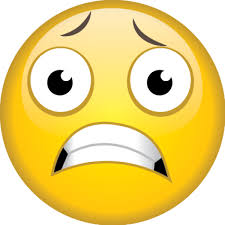 AFTERWARDS:
MAY AGAIN BE CERTIFIED FOR TEMPORARY RELEASE.
MAYBE ORDERED FOR RELEASE FOR ANOTHER AFTERCARE AND FOLLOW UP PROGRAM.
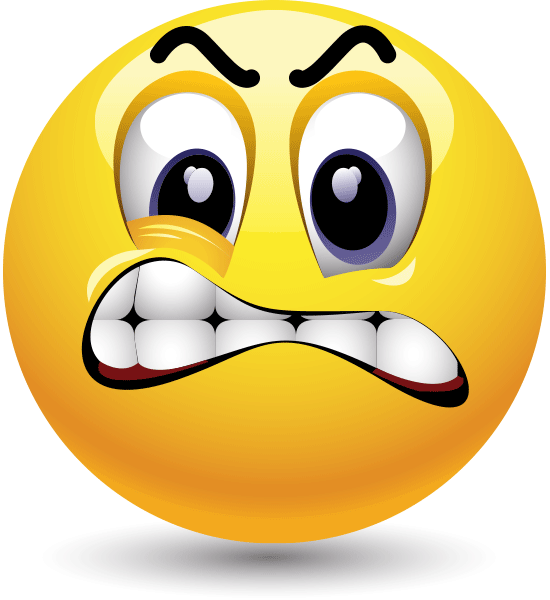 SECTION 58 DD WHO IS NOT REHABILITATED
A DD WHO IS NOT REHABILITATED AFTER THE SECOND COMMITMENT TO A CENTER SHALL UPON,RECOMMENDATION OF THE BOARD, BE CHARGED FOR VIOLATION OF SEC 15  of  RA  9165  and prosecuted like any other OFFENDER.
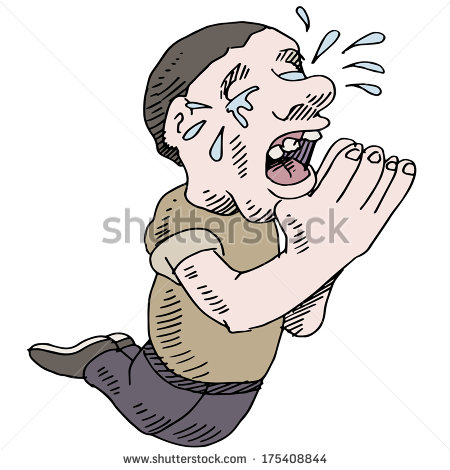 SECTION 59 ESCAPE AND RECOMMITMENT
MAY SUBMIT HIMSELF FOR RECOMMITMENT WITHIN (1) WEEK.
PARENTS,SPOUSE,GUARDIAN, OR RELATIVE WITHIN FOURTH DEGREE OF CONSANGUINITY MAY SURRENDER THE DD FOR RECOMMITMENT.
ESCAPE AND RECOMMITMENT
SHOULD ESCAPEE FAIL TO  SUBMIT  TO RECOMMITMENT 
OR BE SURRENDERED AFTER  1  WEEK:
THE BOARD SHALL  APPLY  TO THE COURT FOR A RECOMMITMENT ORDER.

UPON PROOF OF PREVIOUS COMMITMENT,THE COURT SHALL ISSUE AND ORDER FOR RECOMMITMENT.
SECTION 74: COST SHARING SCHEME IN THE TREATMENT AND REHABILITATION OF DRUG DEPENDENT.
THE PARENT,SPOUSE,GUARDIAN OR ANY RELATIVE WITHIN THE FOURTH DEGREE OF CONSANGUINITY OR ANY PERSON WHO IS CONFINED UNDER THE VOLUNTARY SUBMISSION PROGRAM OR COMPULSORY SUBMISSION PROGRAM SHALL BE CHARGED A CERTAIN PERCENTAGE OF THE COST OF HIS/HER TREATMENT AND REHABILITATION,THE GUIDELINES OF WHICH SHALL BE FORMULATED BY THE DSWD TAKING INTO CONSIDERATION THE ECONOMIC STATUS OF THE FAMILY OF THE PERSON CONFINED.THE GUIDELINES THEREIN FORMULATED SHALL BE IMPLEMENTED BY A  SOCIAL WORKER OF THE LOCAL GOVERNMENT UNIT.
SEC 61.COMPULSARY CONFINEMENT OF A DRUG DEPENDENT WHO REFUSES TO APPLY UNDER VOLUNTARY SUBMISSION PROGRAM
ANY PERSON DETERMINED AND FOUND TO BE DEPENDENT ON DANGEROUS DRUGS SHALL,UPON PETITION BY THE BOARD OR ANY OF IT’S AUTHORIZED REPRESENTATIVES,BE CONFINED FOR TREATMENT AND REHABILITATION IN ANY CENTER DULY DESIGNATED OR ACCREDITED FOR THE PURPOSE.
SEC 62. COMPULSARY SUBMISSION OF A DRUG DEPENDENT CHARGE WITH AN OFFENSE TO TREATMENT AND REHABILITATION
IF A PERSON CHARGED WITH AN OFFENSE WHERE THE POSSIBLE  PENALTY IS IMPRISONMENT OF LESS  THAN  SIX (6) YEARS AND ONE (1) DAY,AND IS FOUND BY THE PROSECUTOR OR BY THE COURT AT ANY STAGE  OF  THE  PROCEEDINGS,TO BE A DRUG DEPENDENT,THE  PROSECUTOR OR THE COURT
AS THE CASE  MAY  BE SHALL SUSPEND ALL FURTHER  PROCEEDINGS  AND TRANSMIT COPIES OF  THE RECORD OF THE CASE TO THE BOARD.
EXERCISE:
CASE 1.
THE ADMISSSION OFFICER OF TRC RECEIVES A CALL FROM MS.SANTOS,THE MOTHER OF A 37 YEAR OLD MAN WHO SHE BELIEVES IS USING ILLEGAL DRUGS,THE SON ,MAR MARRIED WITH 2 CHILDREN DENIES USING DRUGS BUT HAS BECOME ABUSIVE TO HIS WIFE AND KIDS.THE WIFE ALSO RELATED THAT MOST OF THEIR FURNITURE AT HOME HAS BEEN PAWNED FOR CASH BY THE HUSBAND.MS.SANTOS,WHO LIVES WITH  THEM HAS ALSO LOST HER JEWELRIES.MAR IS PRESENTLY BEING HELD IN A POLICE STATION BECAUSE HE WAS CAUGHT WITH A KNOWN DRUG PUSHER.MS.SANTOS WANTS TO COMMIT HER SON TO THE  TRC  AND IS REQUESTING THE ADMISSION OFFICER TO PICK HIM UP.
DISCUSS HOW THE ADMISSION OFFICER SHOULD ADVISE MS.SANTOS SO HER SON CAN BE LEGALLY ADMITTED INTO THE REHAB CENTER.
Case 2:
AFTER DOING HIS PROGRAM FOR  3 MOS.,MAR FELT THAT HE WAS ALREADY OK.
HE  DID NOT WANT  TO FINISH HIS PROGRAM AND  DECIDED TO  ESCAPE.HE WAS SUCCESSFUL IN DOING SO BUT SOON AFTER HE REALIZED THAT HE MADE A WRONG DECISION IN LEAVING THE REHABILITATION CENTER AND GOT IN TOUCH WITH HIS WIFE AND HIS MOTHER.MAR RELATED THAT HE WANTED TO RETURN TO THE CENTER BUT WAS AFRAID OF THE CONSEQUENCES.HE REQUESTED MS.SANTOS TO TALK  TO  THE CENTER’S PROGRAM DIRECTOR.
IF YOU WERE THE CENTER’S PROGRAM DIRECTOR,HOW WILL YOU CONVINCE MS.SANTOS TO ENCOURAGE MAR TO RETURN TO THE CENTER,CITING THE LAWS UNDER SECTION 59 of  RA 9165.
UNLAWFUL ACTS OF RA 9165
SEC 11. Possession of Dangerous Drugs
-The penalty of life imprisonment to death and a fine ranging from Five Hundred Thousand Pesos (P500,000.00) to Ten million pesos (P10,000,000.00) shall be imposed upon any person ,who unless authorized by law ,shall possess  any dangerous drug in the following quantities,regardless of the degree of purity thereof:
10 grams or more of opium
10 grams or more of morphine
10 grams or more of heroine
10 grams or more of cocaine
50 grams or more of  Methamphetamine hydrochloride or Shabu.
500 grams or more of Marijuana
Sec 12. Possession of equipment,Instrument,apparatus and other Paraphernalia for dangerous drugs
The penalty of imprisonment  ranging from (6)months  and one day to four years and a fine ranging from P10,000.00  to P50,000.00 shall be imposed upon any person,who,unless authorized by law shall possess or have under his/her control any equipment ,instrument,apparatus and other paraphernalia fit or intended for smoking,consuming,administering,injecting,ingesting,or introducing any dangerous drugs into the body.
SEC 15.Use of Dangerous Drugs
A person apprehended or arrested, who is found to be positive for use of any dangerous drugs after a confirmatory test shall be imposed a penalty of a minimum of (6) six months rehabilitation in a government center for the first offense.If apprehended using any dangerous drug for the second time ,he/she shall suffer the penalty of imprisonment ranging from (6) years and (1) day to twelve years and a fine ranging from Fifty Thousand pesos to Two hundred Thousand pesos.
SEC.5.Sale,Trading,Administration,Dispensation,Delivery,Distribution,and Transportation of Dangerous Drugs
The penalty of life imprisonment to death and a fine ranging from Five hundred Thousand pesos (P500,000.00) to Ten Million pesos (P10,000,000.00) shall be imposed upon any person who unless authorized by law shallsell,trade,administer, dispense,
deliver, give away to another, distribute,
dispatch in transit or transport any dangerous drug.
SEC.28. Criminal liability of Government officials and employees
The maximum penalties of  the unlawful acts provided for in the act shall be imposed,in addition to absolute “Perpetual disqualification”
From any public office,if those found guilty  of such unlawful acts are government officials and employees.